Probleme beim Käufer
Ziel/Kompetenzen: Übersicht über mögliche Probleme auf Käuferseite geben können, 
mögliche Lösungen vorschlagen können, für jeweilige Situation Schriftstücke erarbeiten können
Schriftverkehr: / Elemente
Warum schreibt man?
Was will man?
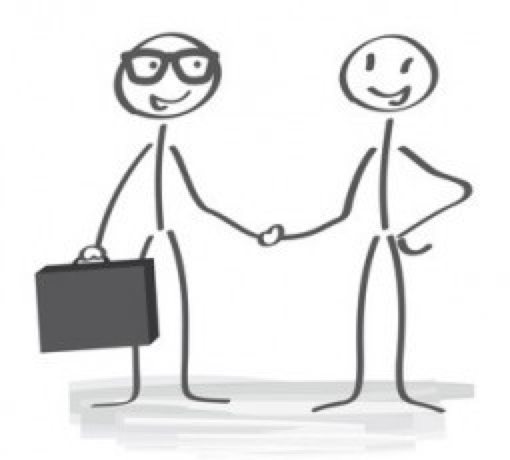 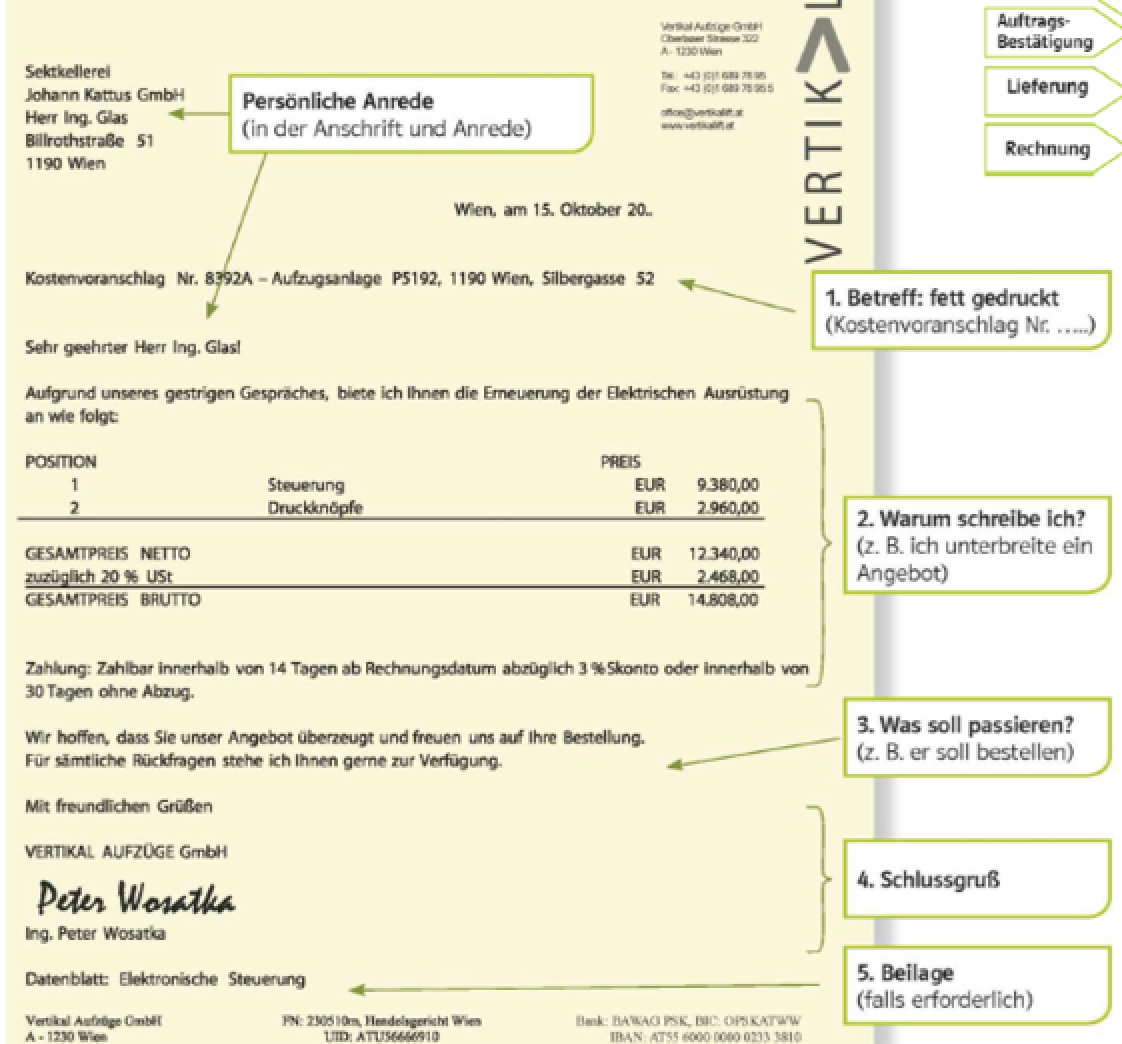 Persönliche Anrede
Betreff
Warum schreibe ich?
Was will ich?
Schlussgruß / Untersch
Beilagen
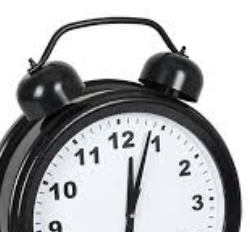 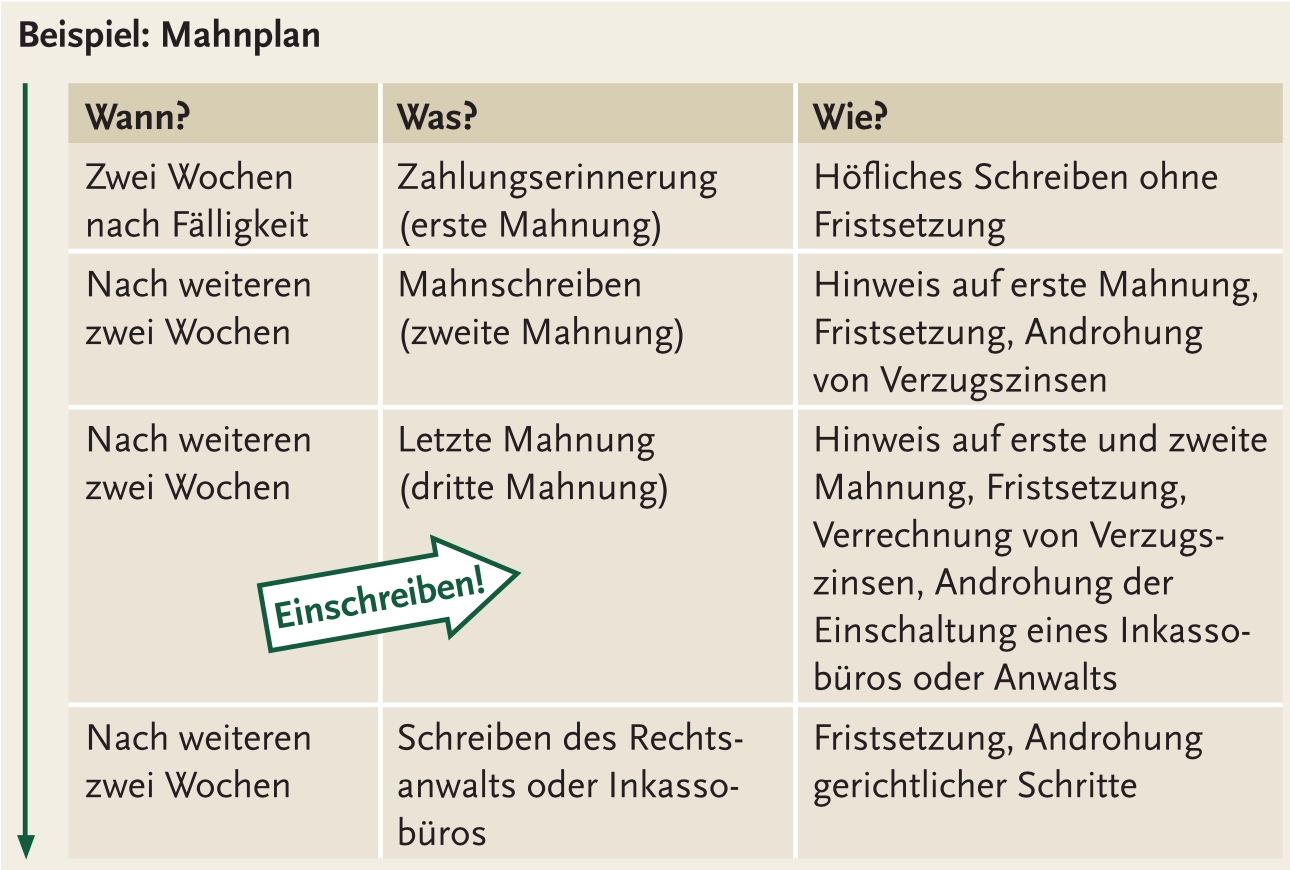 Schreiben des Verkäufers
Mahnschreiben: Zahlungserinnerung
Mahnschreiben: Mahnung
Mahnschreiben: letzte Mahnung

Auf fällige Rechnung hinweisen, Rechnung beilegen,

Zur Zahlung auffordern
Nachfrist, ev. letzten Zahlungstermin
Verzugszinsen u. Mahnspesen ankündigen
Rechtliche Konsequenzen androhen
Verzugszinsenberechnung z.B.
Forderung netto 1500,00, 20% USt = 1.800,00 Brutto
Ausstellung 1.9. Fällig 30.9. vereinbarte VZZ 14%, Msp.20,00
Keine Bezahlung bis Ende November

Ende November: 2 Monate 
1800,00* 14%/12*2 = 42,00
(Tage: 1800*14%/360*60= 42,00)

+ Mahnspesen: z.B. 20,00 E

Gesamtbetrag: 1800,00+42,00+20,00=1.862,00
Schreiben des Verkäufers
Hinweis auf vereinbarungsgemäße Lieferung

Feststellung Annahmeverzug

Mitteilung der Maßnahme

Gilt für beide:
Annahmeverzug und
Spezifikationsverzug
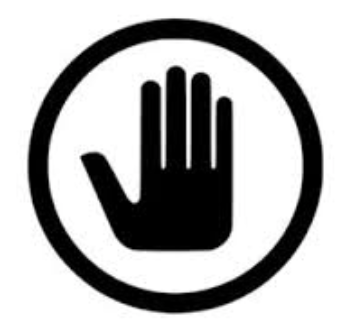 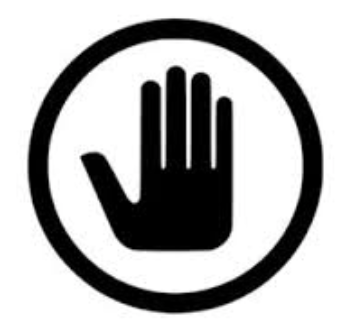